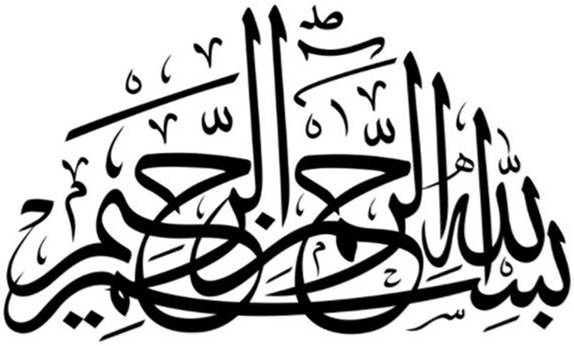 core concept
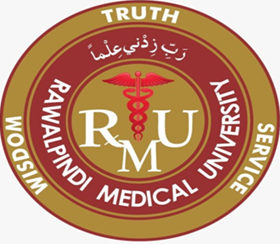 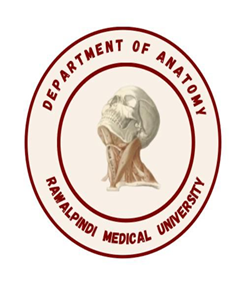 Humerus Bone
Foundation Module
1st Year MBBS SGD
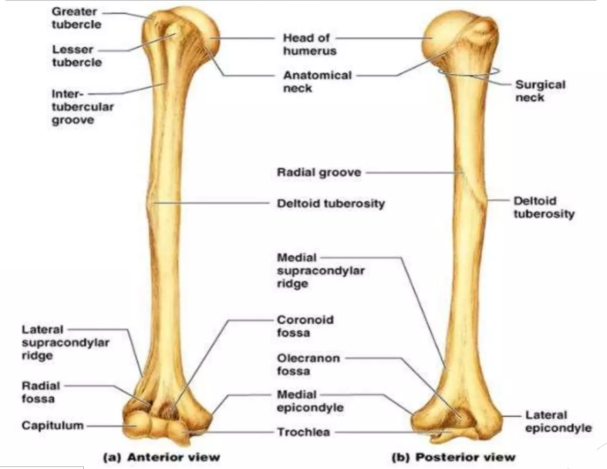 1/3/2025
Dr Ali Raza
core concept
Vision; The Dream/Tomorrow
Motto
To impart evidence based research oriented medical education
To provide best possible patient care
To inculcate the values of mutual respect and ethical practice of medicine
Professor Umar Model of Integrated Lecture
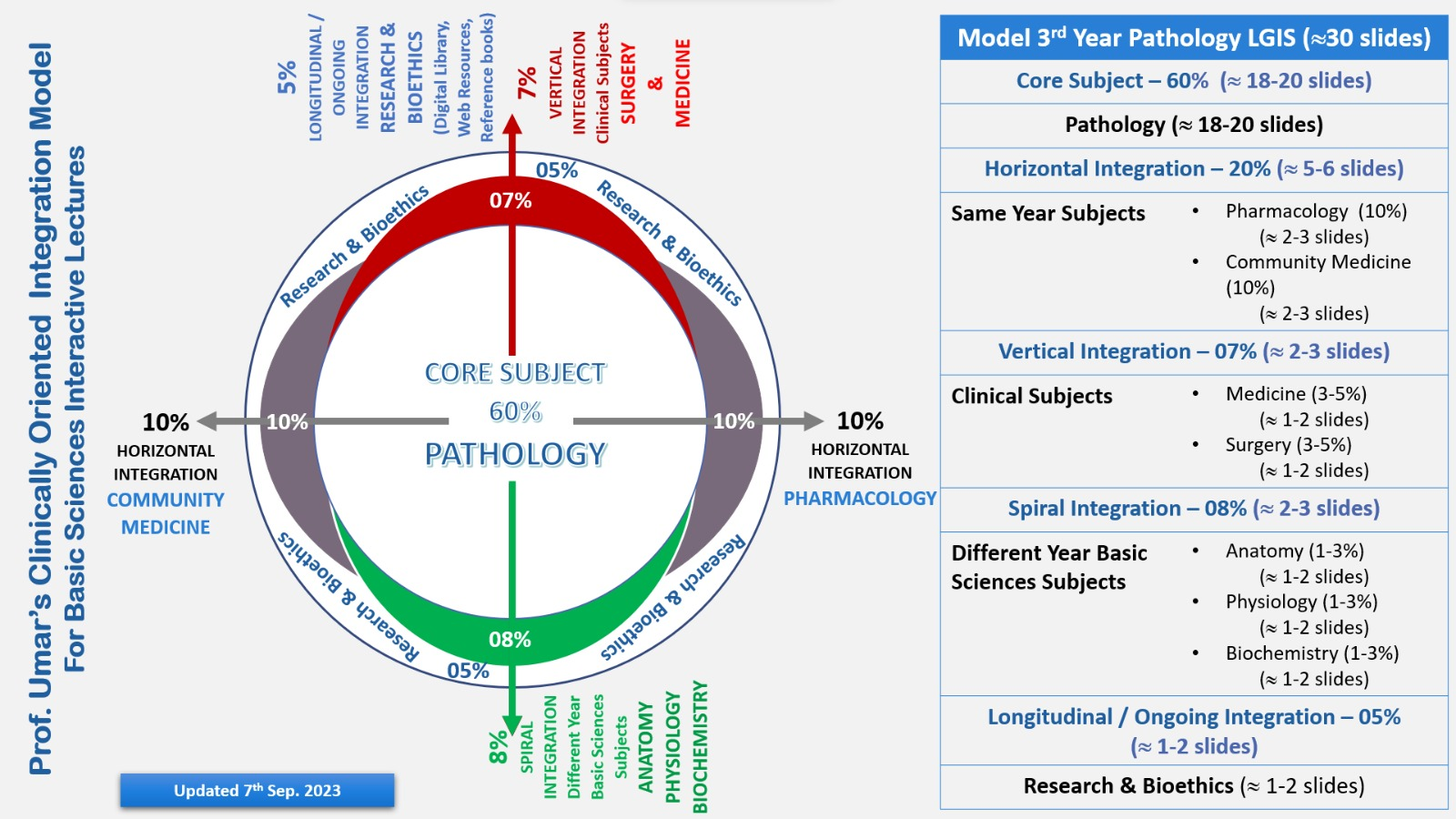 4
Assessment
Q: The bicipital groove is 
Horizontal groove between lesser and greater tubercles. 
Contains ascending branch of the anterior circumflex humeral artery.
Is located in scapula
Gives insertion to sartorius
Latissimus dorsi in the roof of the groove.
Q: About the middle of the humerus
Is crossed by the radial groove 
Is crossed by the ulnar groove 
Has insertion of the subscapularis
Has brachial artery crossing from backwards
Is the commonest site of fracture
Q: The upper end of the humerus presents the following features except
Head.
Neck.
Greater tubercle.
Lesser tubercle.
Capitulum
Q: The lower end of the humerus presents the features except:
Capitulum, a lateral rounded convex projection.
Trochlea, a medial pulley-shaped structure.
Radial fossa, a small fossa above the capitulum.
Coronoid fossa, a small fossa above the trochlea.
Greater tubercle
CORE CONCEPT
5
Learning Objectives
Determine the side
Demonstrate anatomical position, general features, attachments, and articulation (shoulder and elbow).
Describe the importance of anatomical and surgical neck of the humerus.
Correlate axillary, radial, median, and ulnar nerve damage with respect to various fractures of the humerus.
Describe the significance of the bicipital groove, angle of humeral torsion, and carrying angle.
Discuss ossification and fractures. 
Understand the curative and preventive healthcare measures.
Apply the strategic use of artificial intelligence in healthcare. 
Practice principles of bioethics.
Use the HEC digital library.
Read a relevant research article.
CORE CONCEPT
6
Core Concept
No of Slides - 15
CORE CONCEPT
7
Anatomical Position And Side Determination
The rounded head at the upper end faces medially, backward, and upwards.
The lesser tubercle, greater tubercle, and vertical groove at the upper-end face anteriorly.
The olecranon fossa on the lower flattened end faces posteriorly.
CORE CONCEPT
8
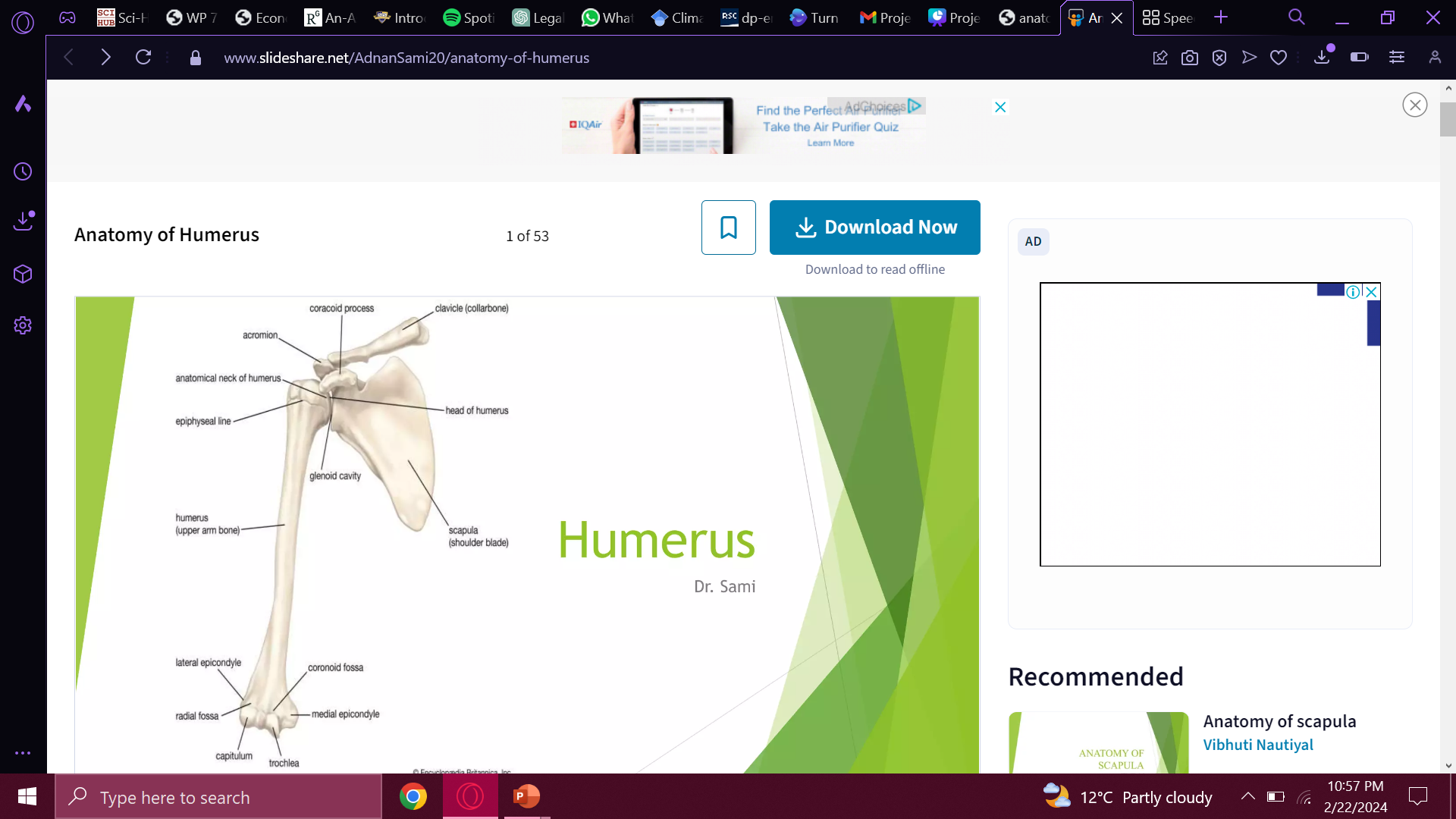 CORE CONCEPT
9
Features
Upper end: 
Head 
Anatomical  neck
Lesser tubercle 
Greater tubercle
Intertubercular sulcus or bicipital groove
Surgical neck 
Morphological neck
CORE CONCEPT
10
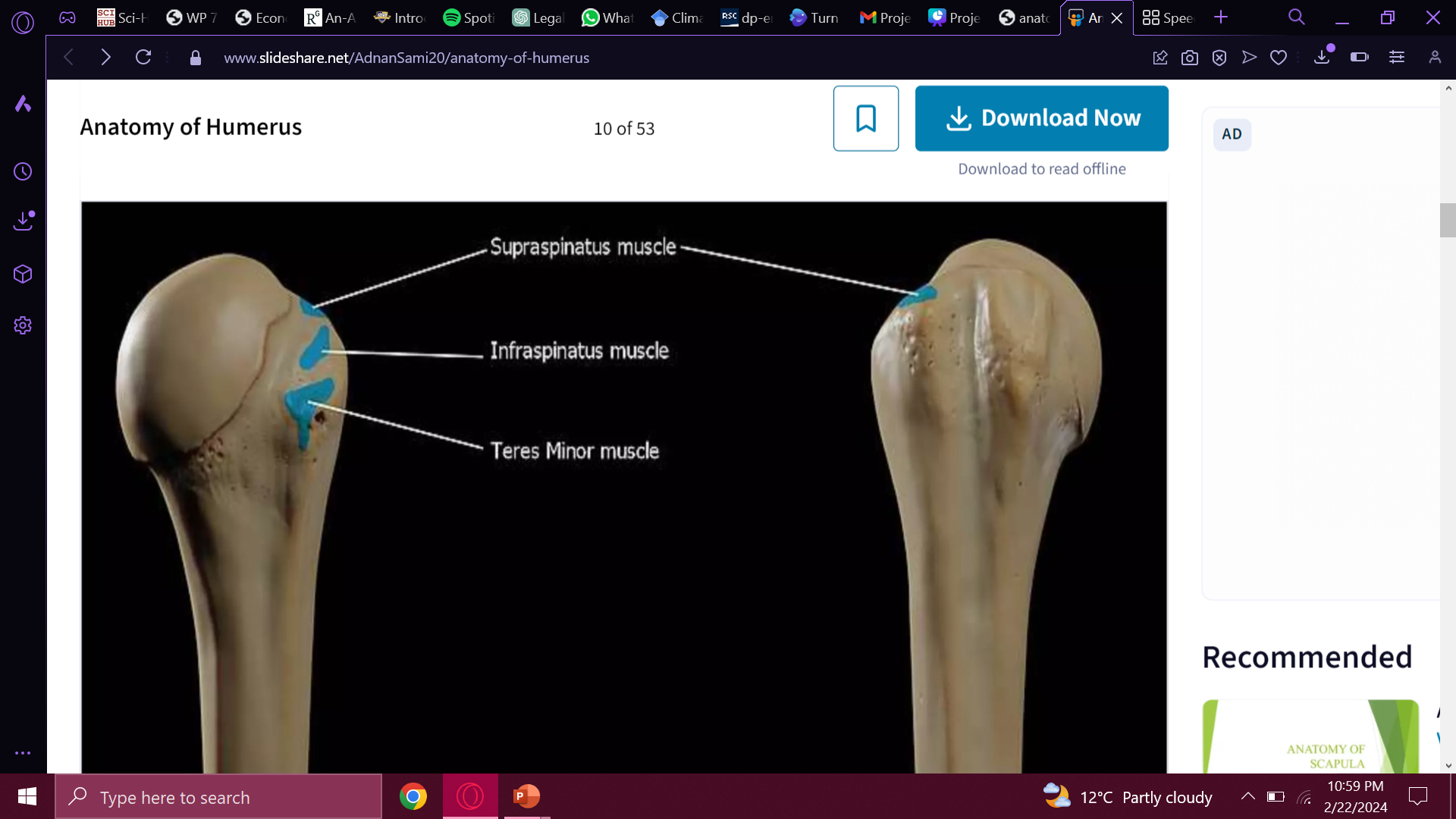 CORE CONCEPT
11
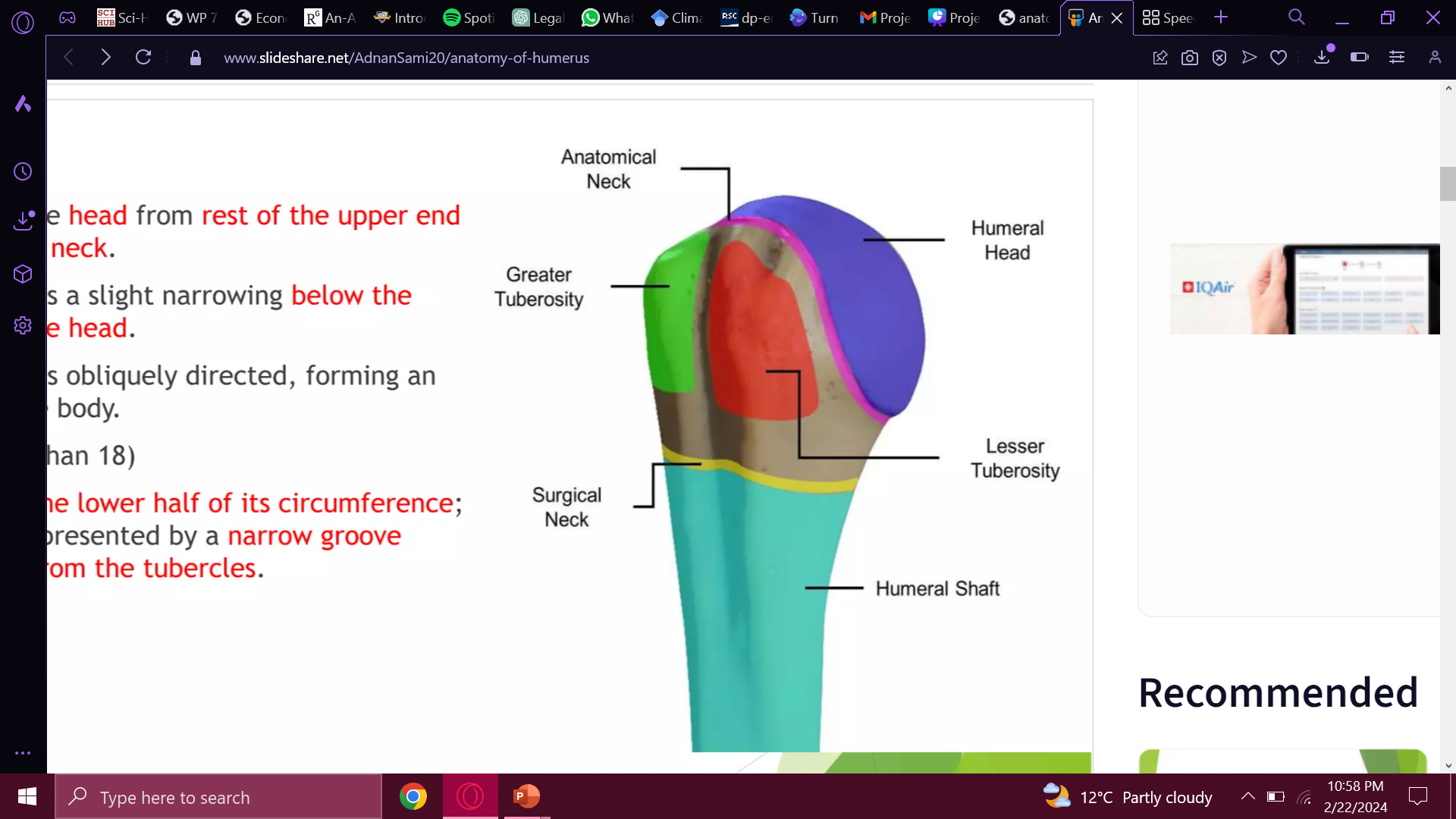 CORE CONCEPT
12
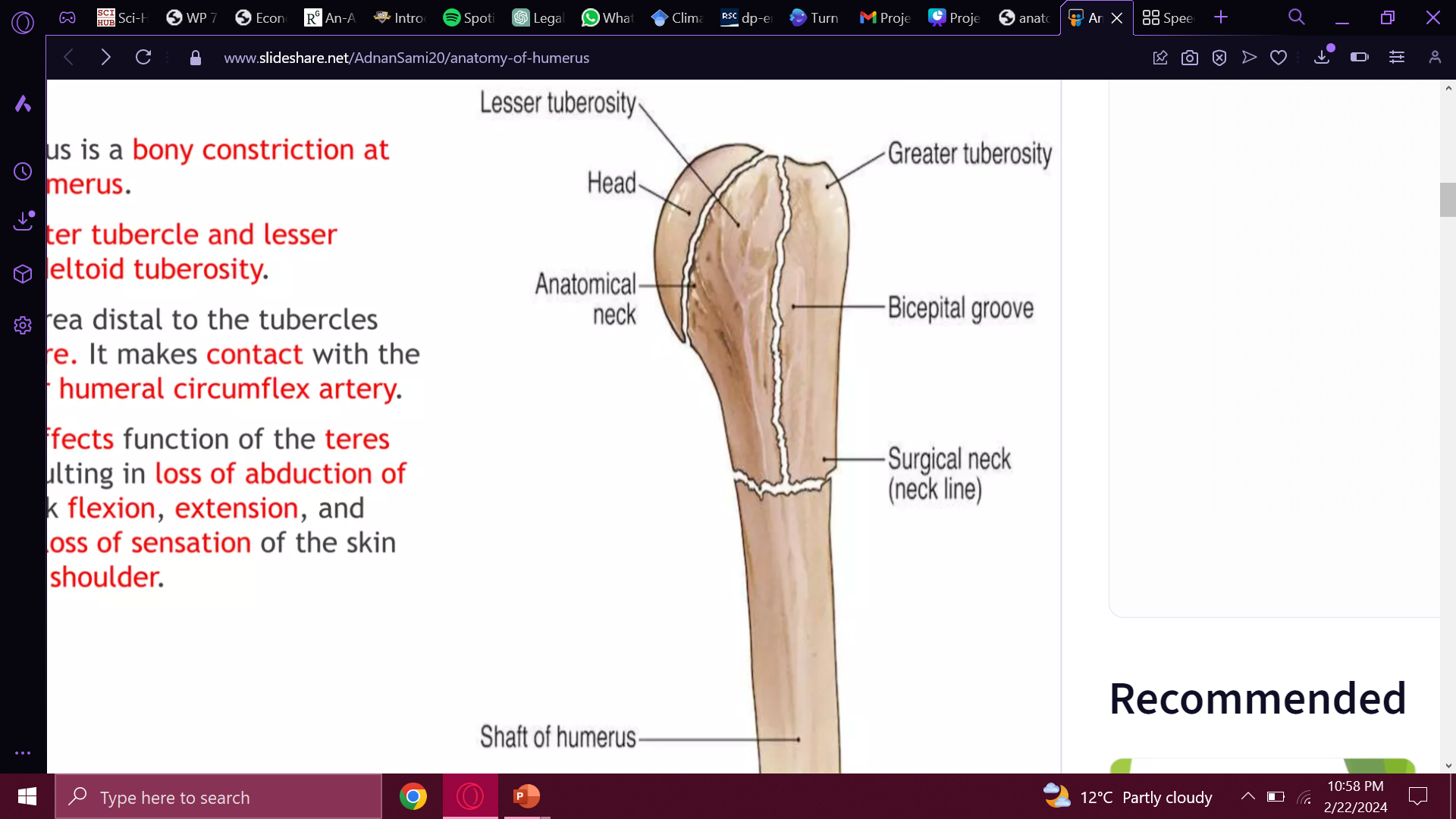 CORE CONCEPT
13
Cont.
Shaft:
Borders
Anterior 
Lateral 
Medial 
Surfaces 
Antero medial 
Antero lateral 
Posterior surface
CORE CONCEPT
14
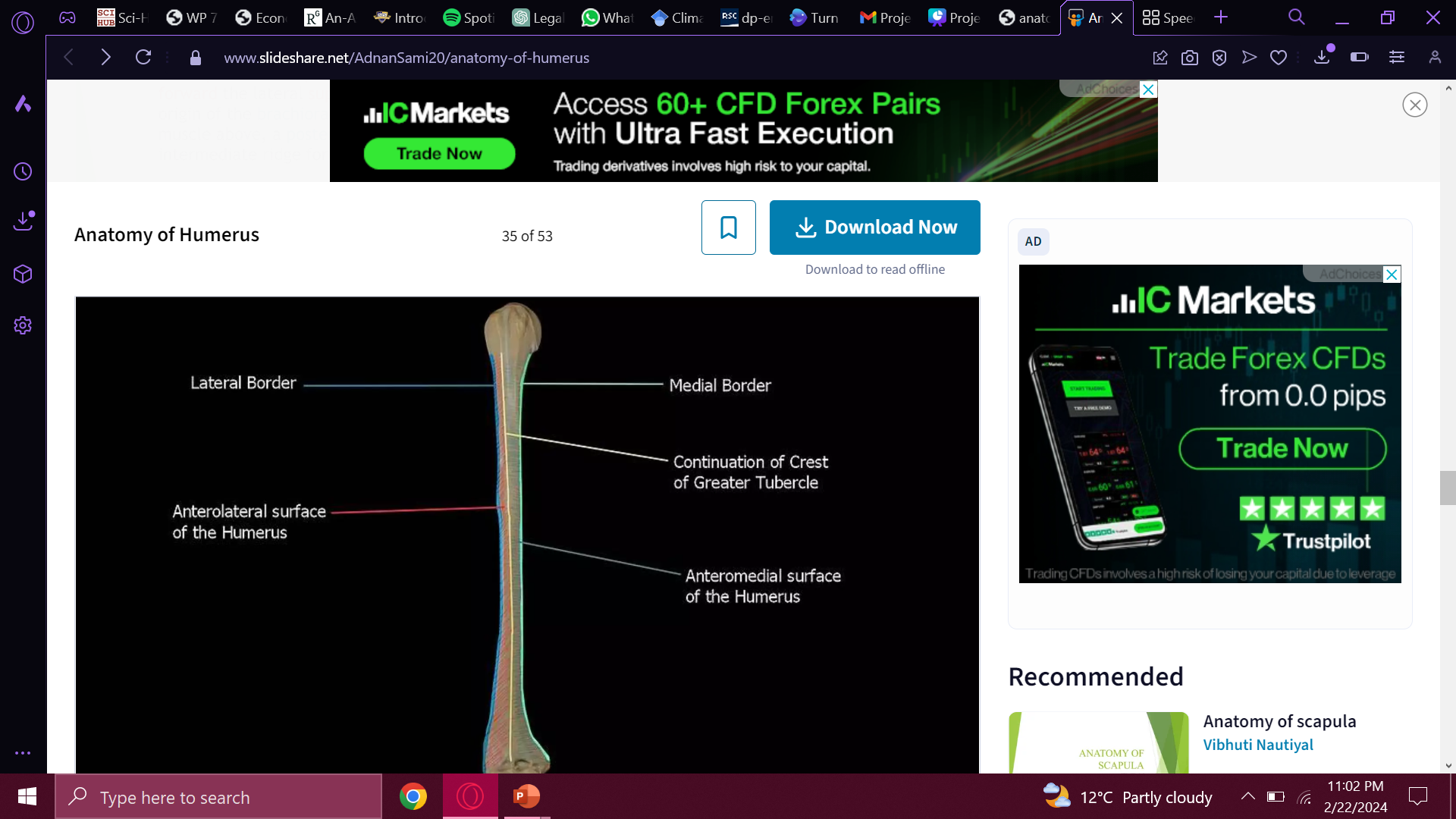 CORE CONCEPT
15
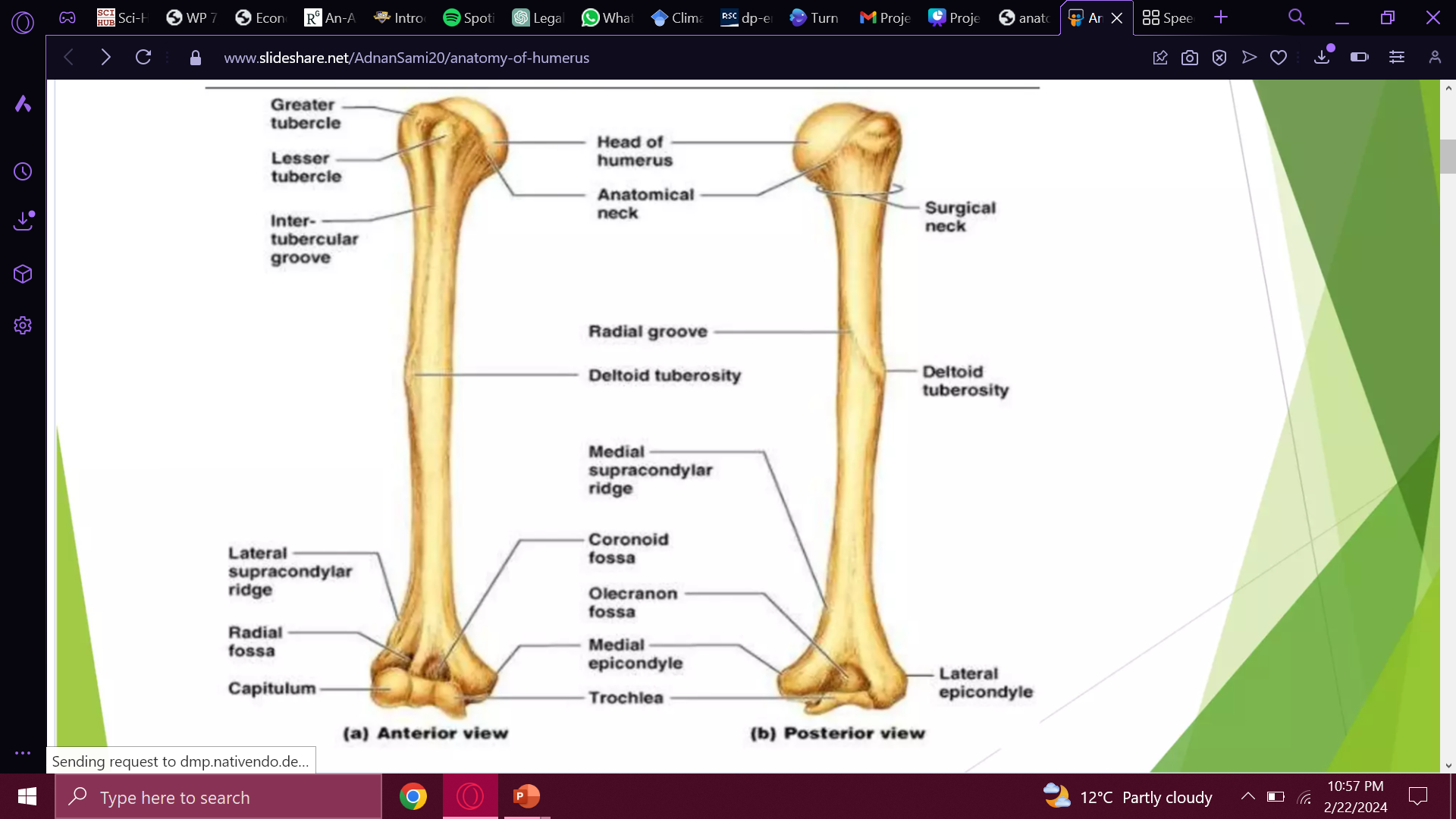 CORE CONCEPT
16
Cont.
Lower end:
Articular part
Capitulum 
Trochlea 
Non-articular part
Medial epicondyle
Lateral epicondyle
Medial supracondylar ridge
Lateral supracondylar ridge
Coronoid fossa
Radial fossa 
Olecranon fossa
CORE CONCEPT
17
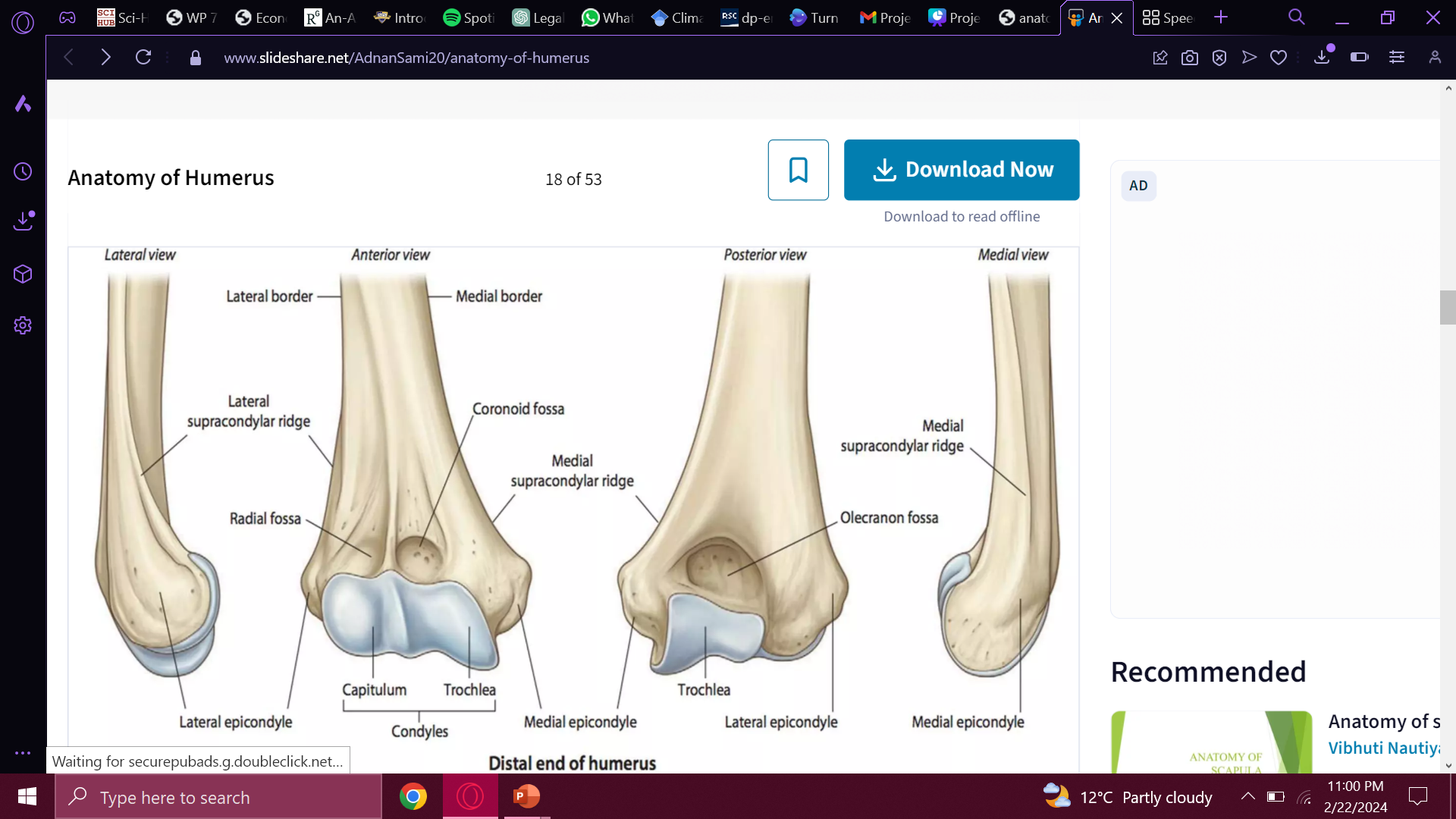 CORE CONCEPT
18
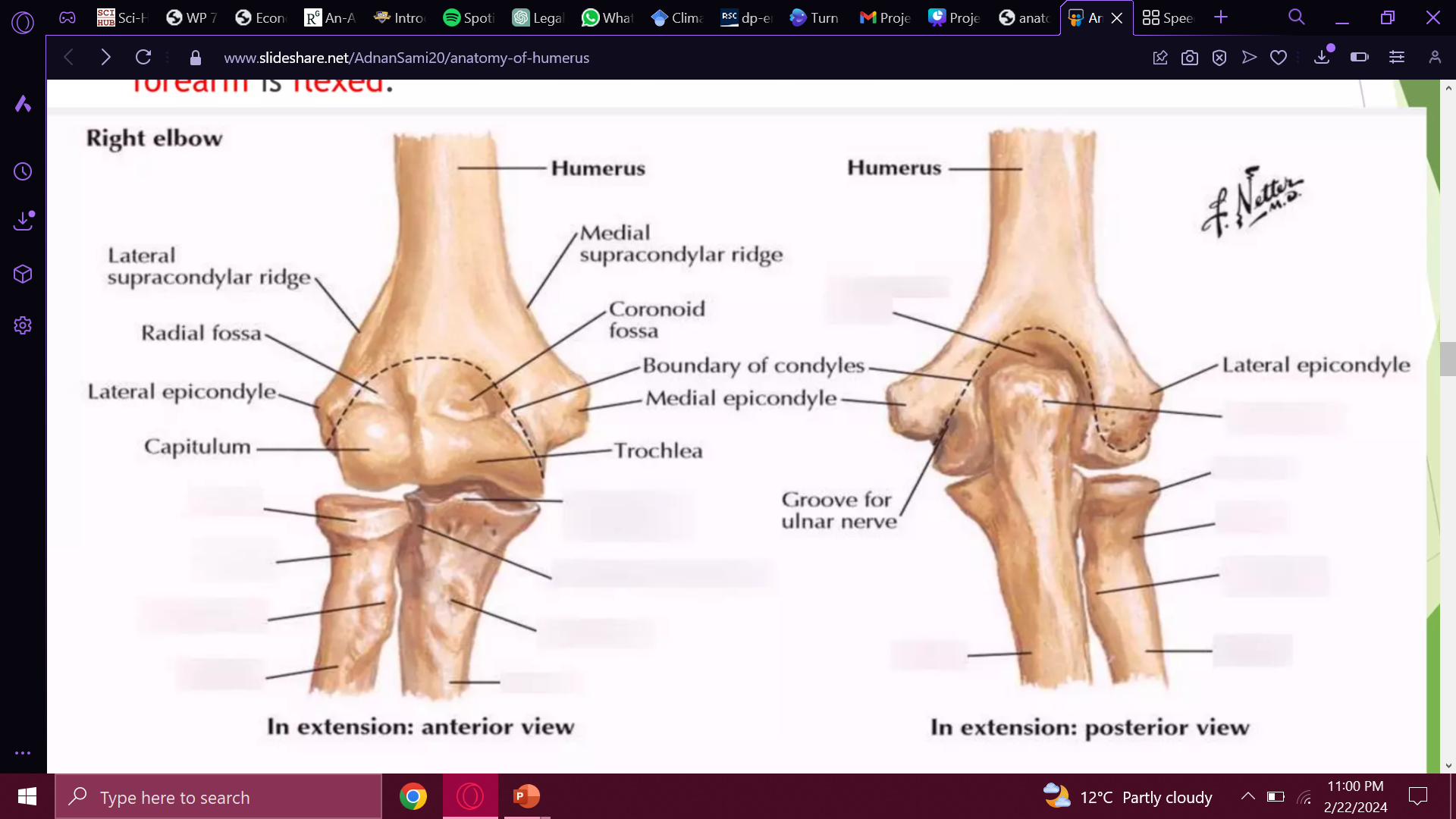 CORE CONCEPT
19
Muscle Attachment
CORE CONCEPT
20
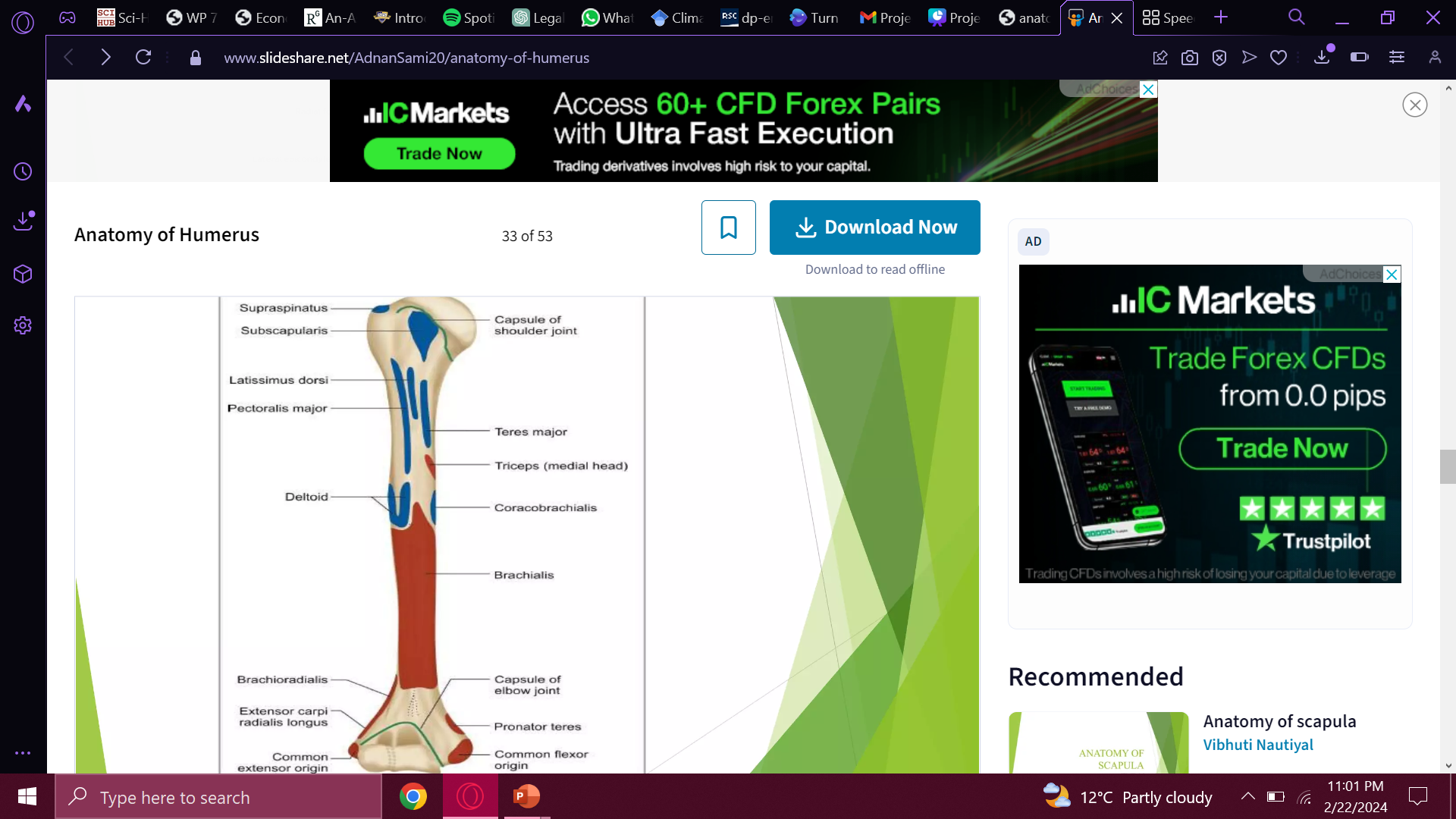 CORE CONCEPT
21
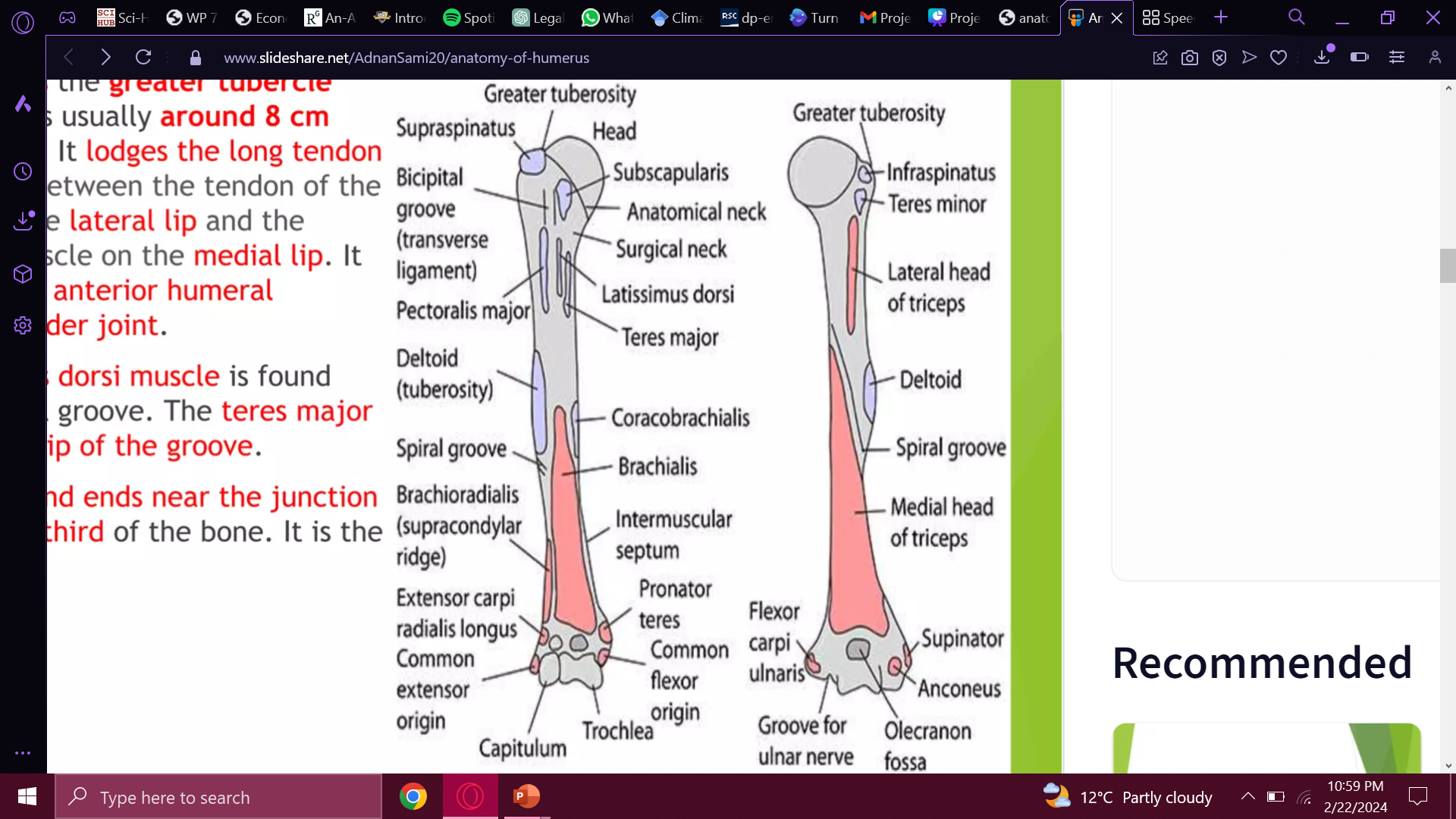 CORE CONCEPT
22
Vertical Integration
No of Slides - 6
CORE CONCEPT
23
Fractures of Humerus
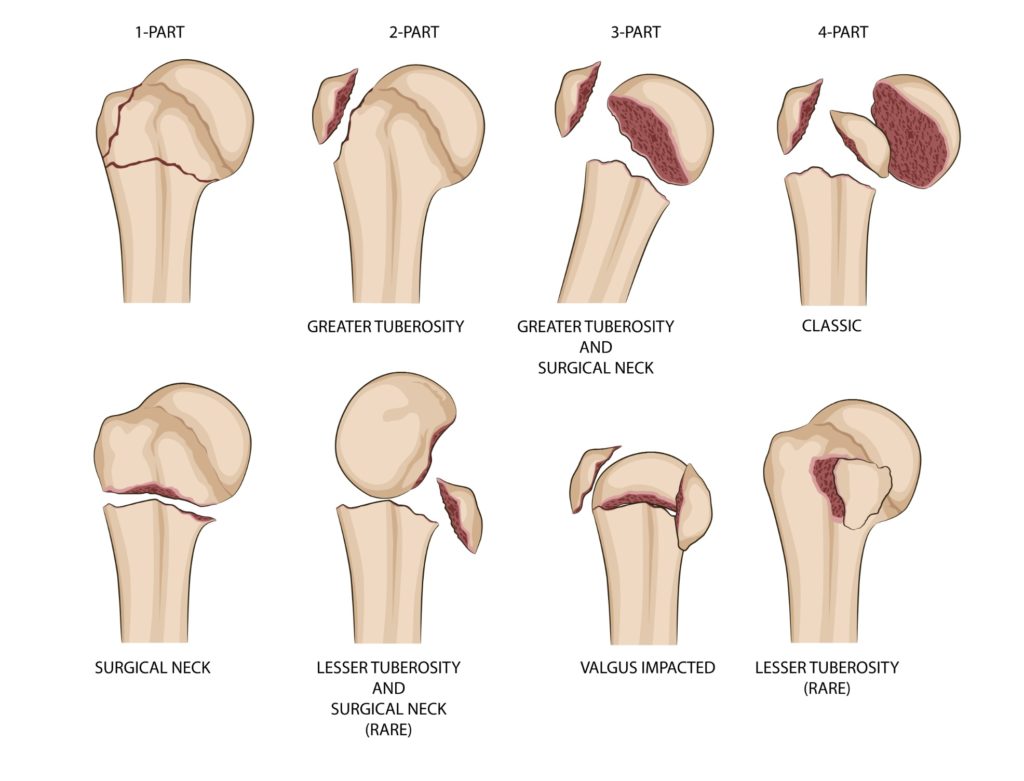 Fracture Head of Humerus 
Associated with anterior and posterior dislocation of shoulder joint.
CORE CONCEPT
24
Cont.
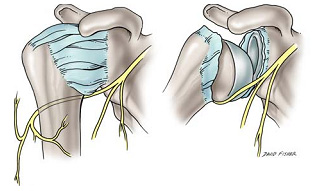 Fracture of Anatomical Neck of Humerus
Mostly associated with posterior dislocation of the shoulder joint. 
Fracture of Greater Tubercle
Associated with direct trauma or violent avulsion of supraspinatus muscle. 
The fractures of the upper end of the humerus are related to axillary nerve damage.
CORE CONCEPT
25
Cont.
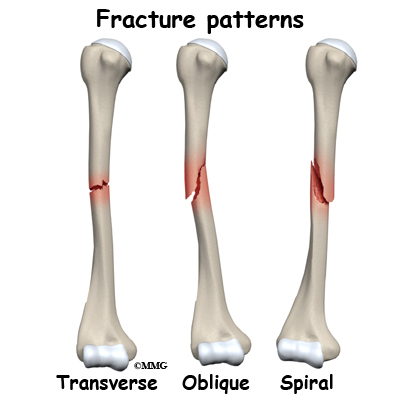 Fracture of Shaft of Humerus
Results from direct trauma or fall on the outstretched hand.
Fractures are associated with radial nerve damage.
CORE CONCEPT
26
Cont.
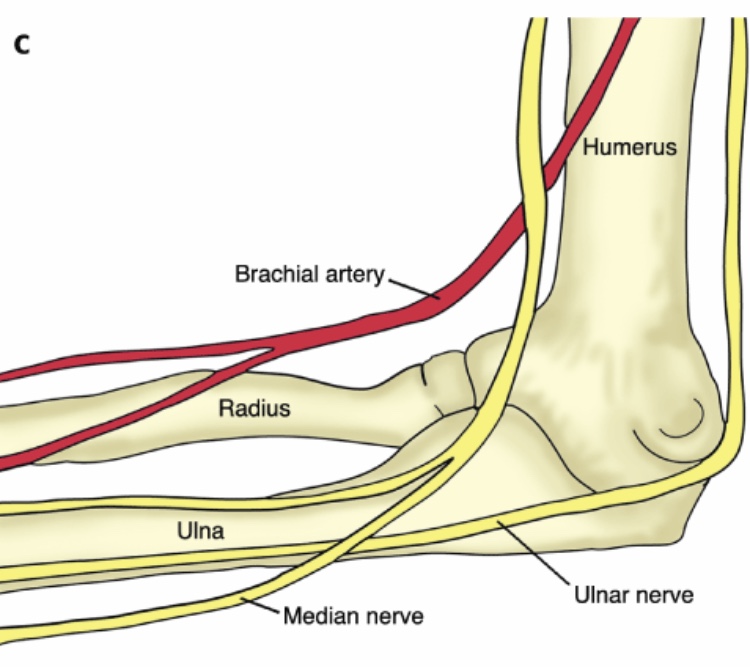 Supracondylar Fractures of Humerus
Common in children by falling on the outstretched hand.
Median nerves and brachial artery may be damaged.
CORE CONCEPT
27
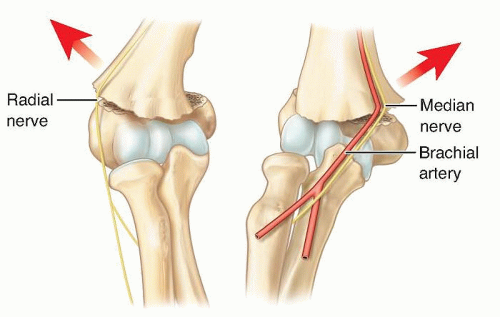 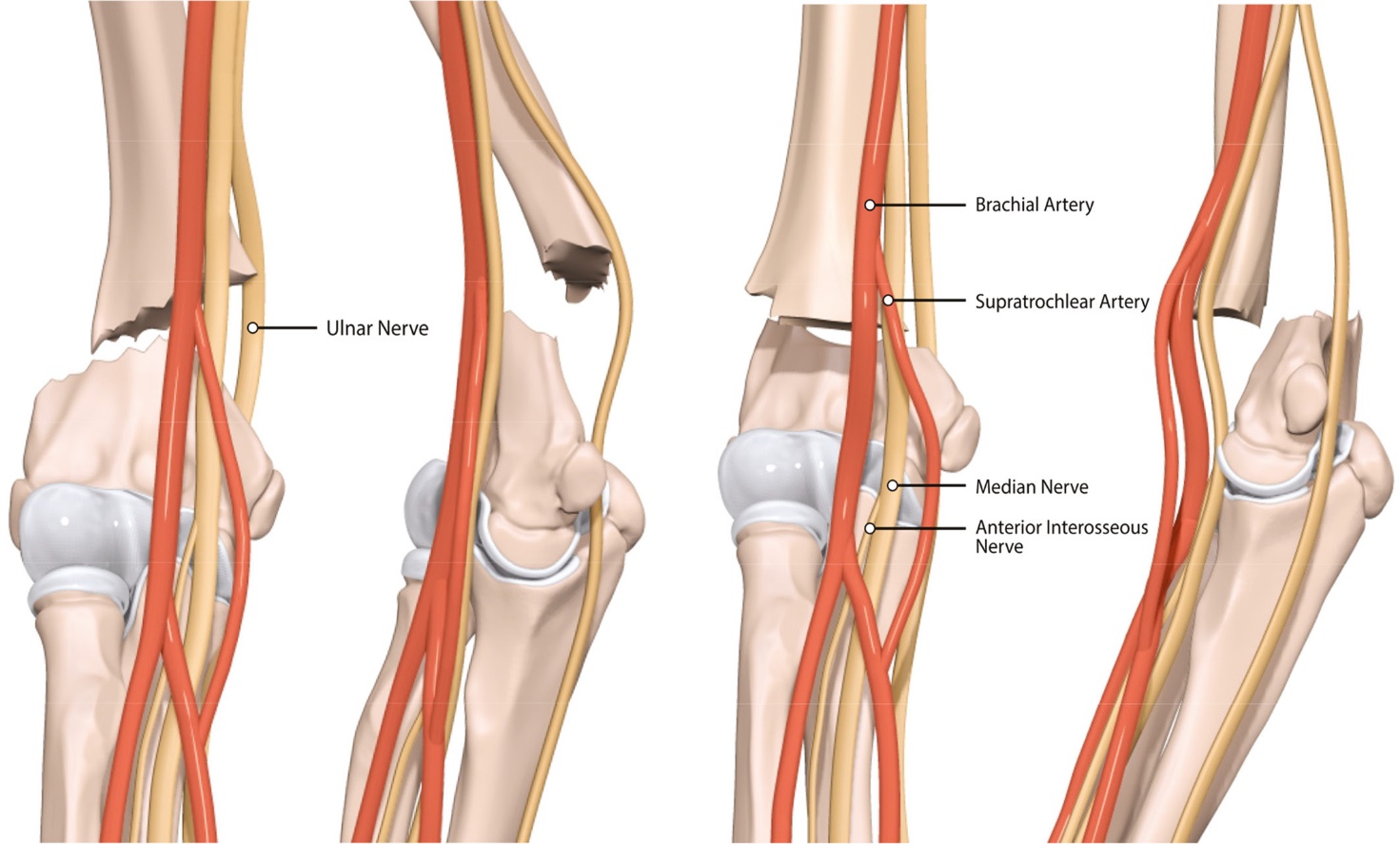 CORE CONCEPT
28
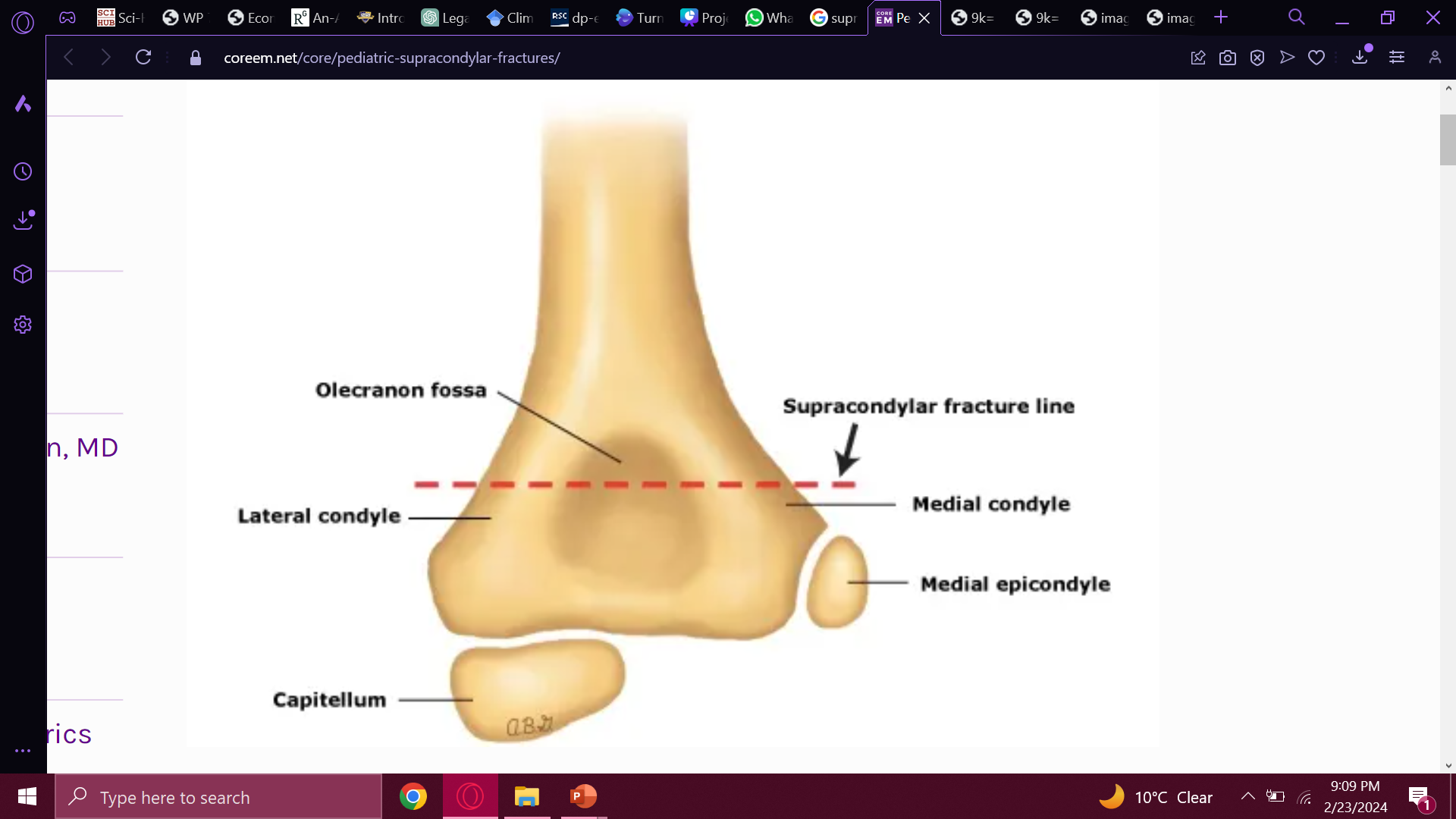 Avulsive Fracture Of Medial Epicondyle
CORE CONCEPT
29
Spiral Integration
No of Slides - 9
CORE CONCEPT
30
Biomedical Ethics
CORE CONCEPT
31
Family Medicine
Diagnosis and Initial Management: Family physicians diagnose and stabilize humerus fractures, prescribing pain relief and referring to specialists if needed.
Monitoring and Follow-up: They oversee healing progress, address complications, and provide ongoing support during recovery.
Rehabilitation and Referral: Family physicians coordinate rehabilitation efforts, including physical therapy, and refer to specialists for advanced interventions when necessary.
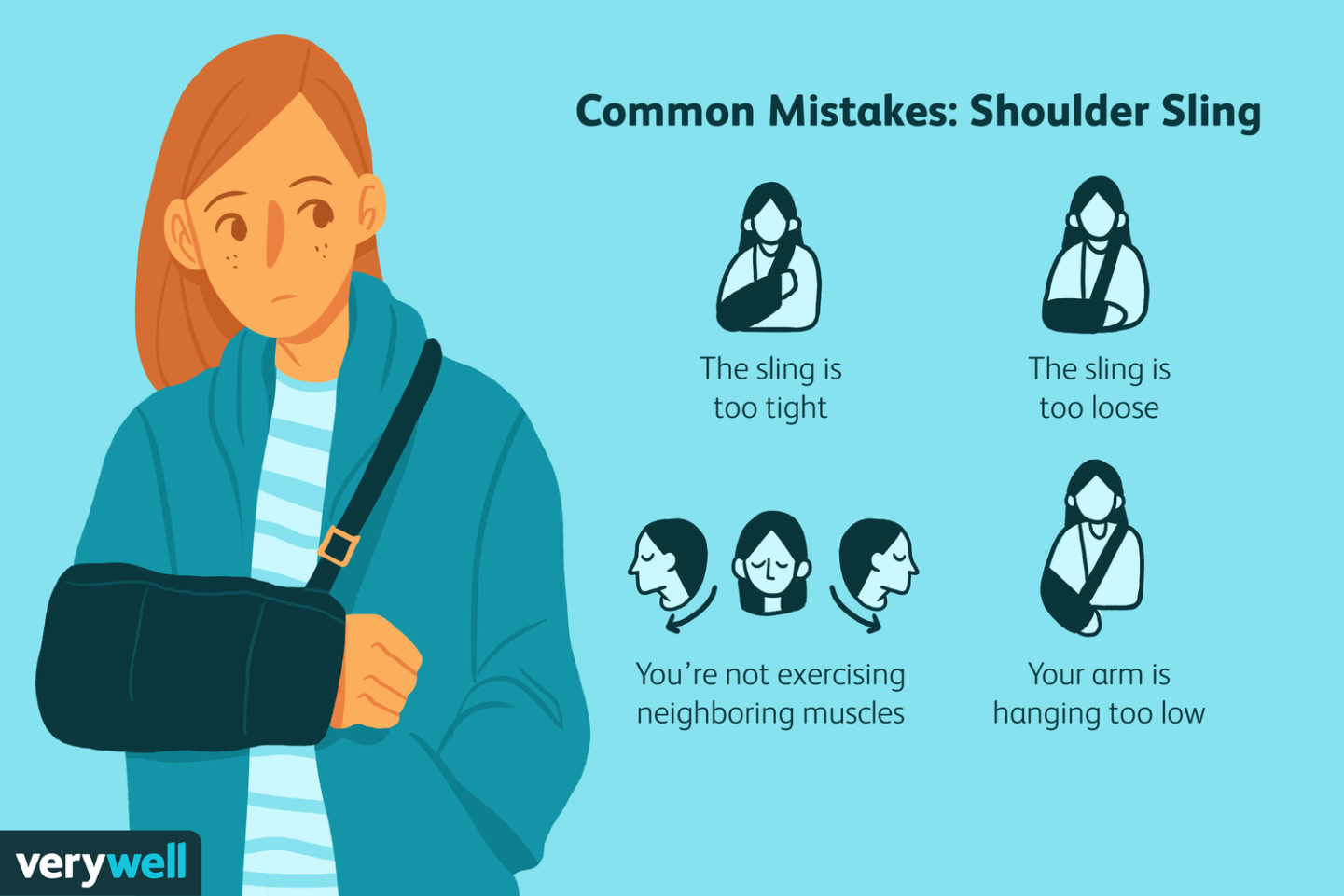 CORE CONCEPT
32
Artificial Intelligence
1. Diagnosis Assistance: AI algorithms can analyze medical imaging scans to aid in the accurate and efficient detection of humerus fractures, assisting radiologists and clinicians in interpretation.
2. Treatment Planning: AI can help clinicians determine the optimal treatment approach for humerus fractures by analyzing patient data, such as fracture characteristics, medical history, and outcomes from similar cases.
3. Outcome Prediction: AI models can predict patient outcomes following humerus fracture treatment, providing valuable insights for clinicians in patient management and decision-making.
CORE CONCEPT
33
Research Article
Topic: A study on segments of the humerus and its clinical importance
Authors: Prasad  NC, Shivashankarappa  A,  Pavan P  Havaldar,  Shruthi BN, and Shaik Hussain Saheb.
Date: 2017
https://www.researchgate.net/publication/322279908_A_study_on_segments_of_humerus_and_its_clinical_importance
CORE CONCEPT
34
CORE CONCEPT
35
Assessment
Q: The bicipital groove is 
Horizontal groove between lesser and greater tubercles. 
Contains ascending branch of the anterior circumflex humeral artery.
Is located in scapula
Gives insertion to sartorius
Latissimus dorsi in the roof of the groove.
Q: About the middle of the humerus
Is crossed by the radial groove 
Is crossed by the ulnar groove 
Has insertion of the subscapularis
Has brachial artery crossing from backwards
Is the commonest site of fracture
Q: The upper end of the humerus presents the following features except
Head.
Neck.
Greater tubercle.
Lesser tubercle.
Capitulum
Q: The lower end of the humerus presents the features except:
Capitulum, a lateral rounded convex projection.
Trochlea, a medial pulley-shaped structure.
Radial fossa, a small fossa above the capitulum.
Coronoid fossa, a small fossa above the trochlea.
Greater tubercle
CORE CONCEPT
36
Key
Q: The bicipital groove is 
Horizontal groove between lesser and greater tubercles. 
Contains ascending branch of the anterior circumflex humeral artery.
Is located in scapula
Gives insertion to sartorius
Latissimus dorsi in the roof of the groove.
Q: About the middle of the humerus
Is crossed by the radial groove 
Is crossed by the ulnar groove 
Has insertion of the subscapularis
Has brachial artery crossing from backwards
Is the commonest site of fracture
Q: The upper end of the humerus presents the following features except
Head.
Neck.
Greater tubercle.
Lesser tubercle.
Capitulum
Q: The lower end of the humerus presents the features except:
Capitulum, a lateral rounded convex projection.
Trochlea, a medial pulley-shaped structure.
Radial fossa, a small fossa above the capitulum.
Coronoid fossa, a small fossa above the trochlea.
Greater tubercle
CORE CONCEPT
37
Learning Resources
1.Clinically Oriented Anatomy by Keith Moore 9th edition.

2.Cunningham’s Manual of Practical Anatomy by G.J. Romanes, 16th edition, Vol-I, II and III

3. http://www.anatomyzone.com  3D anatomy

https://teachmeanatomy.info
CORE CONCEPT
38
Use of Digital Library
1. Go to the website of HEC National Digital Library.
2. On the Home Page, click on the INSTITUTES.
3. A page will appear showing the universities from the Public and Private Sector and other Institutes that have access to HEC National Digital Library HNDL.
4. Select your desired Institute.
5. A page will appear showing the resources of the institution
6. Journals and Research will appear
7. You can find a Journal by clicking on JOURNALS AND DATABASE and entering a keyword to search for your desired journal.
CORE CONCEPT
39
Thank You!
CORE CONCEPT
40